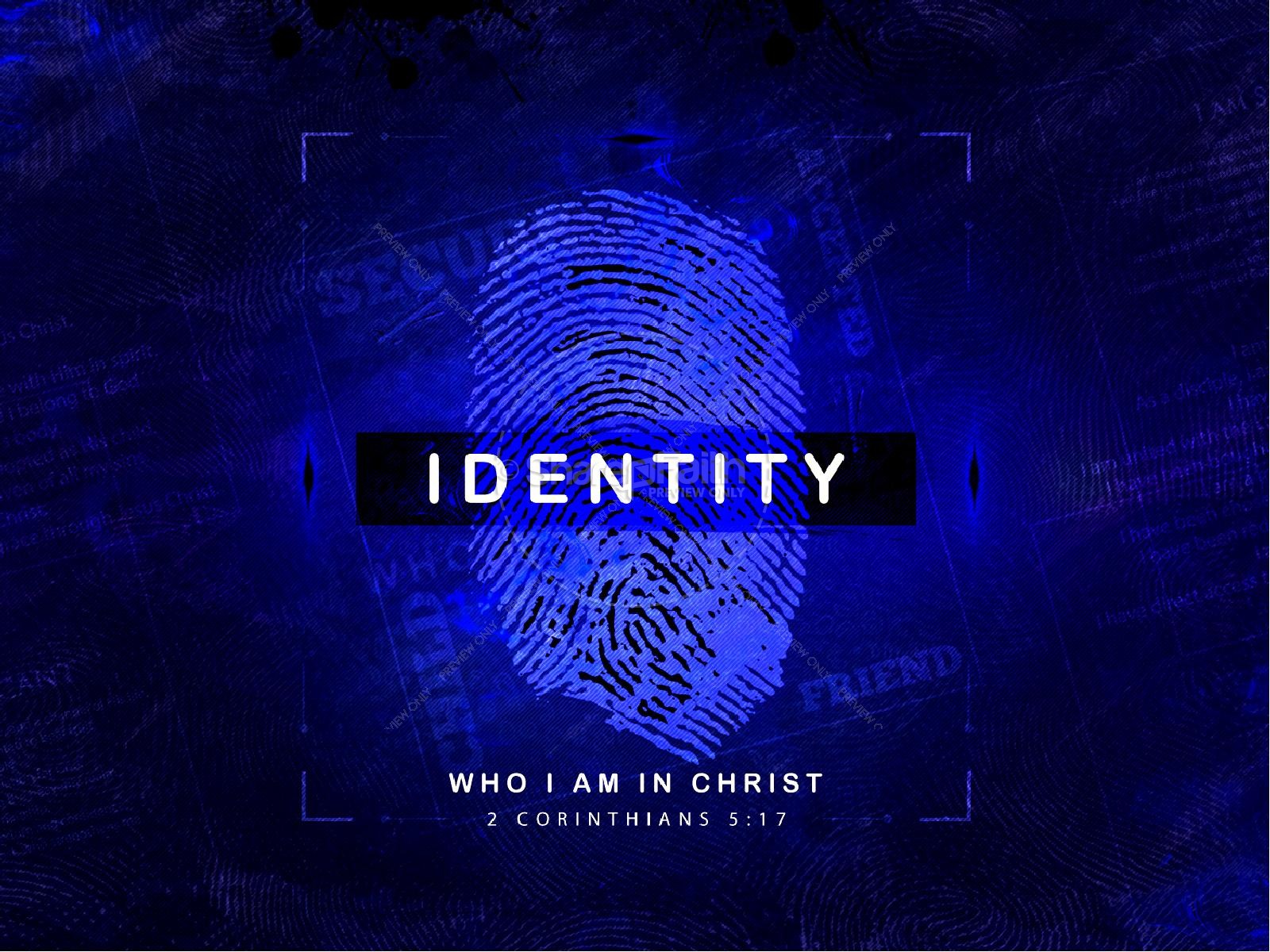 YOU ARE GOD’S MASTERPIECE 
 EPHESIANS 2:10
BIG IDEA OF THIS SERIES:  Our identity is not in what we do but in who Christ is.  This 4-week series will examine our identity in Christ, and what that means for us and what that can do for us.
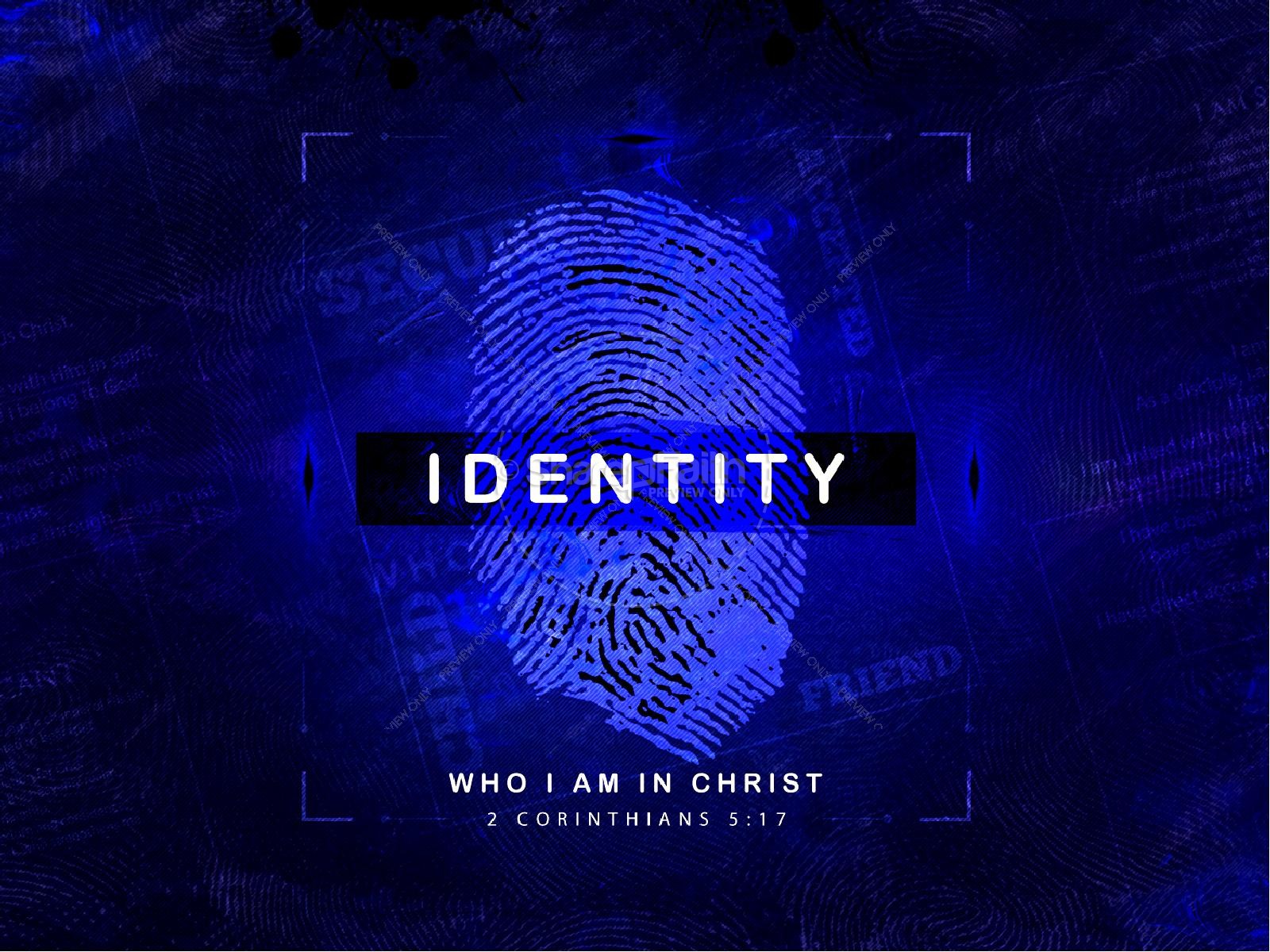 “For we are his workmanship, created in Christ Jesus for good works, which God prepared ahead of time for us to do.”  Ephesians‬ ‭2:10‬ ‭CSB‬‬
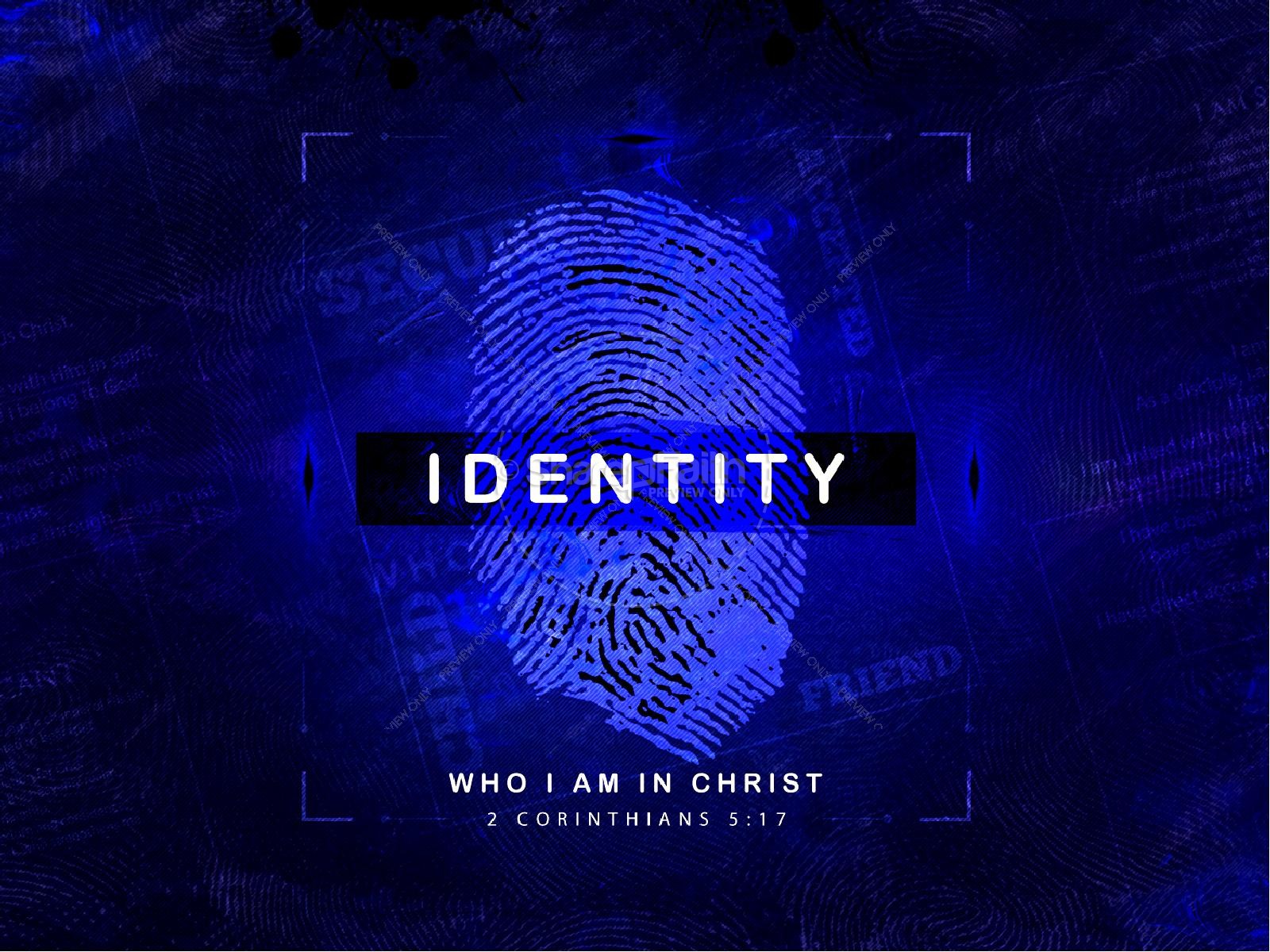 Big Idea of the Message: You are God’s masterpiece!
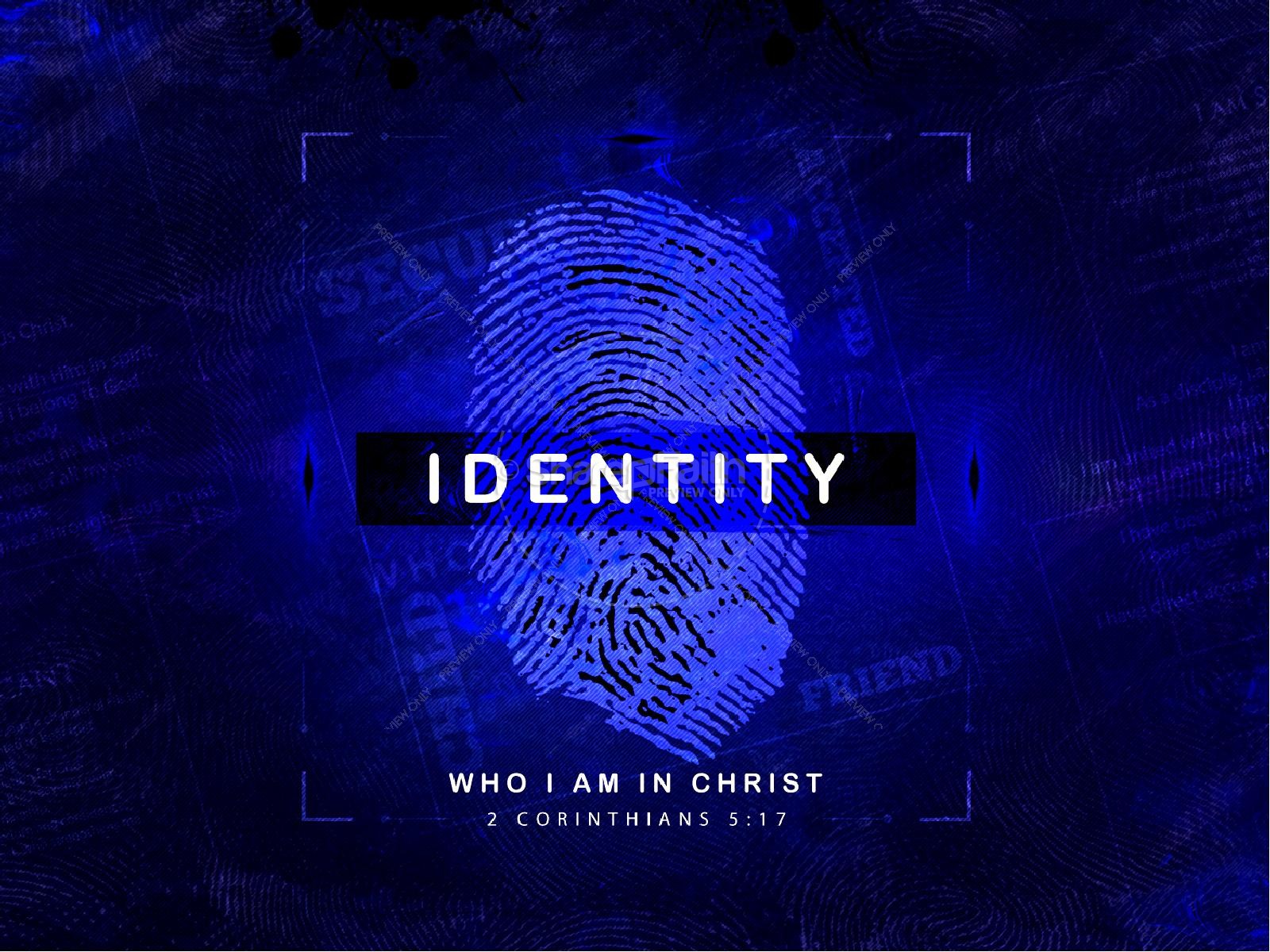 Revival brings a re-introduction of who God is 

Revival brings a re-introduction of who we are in Christ
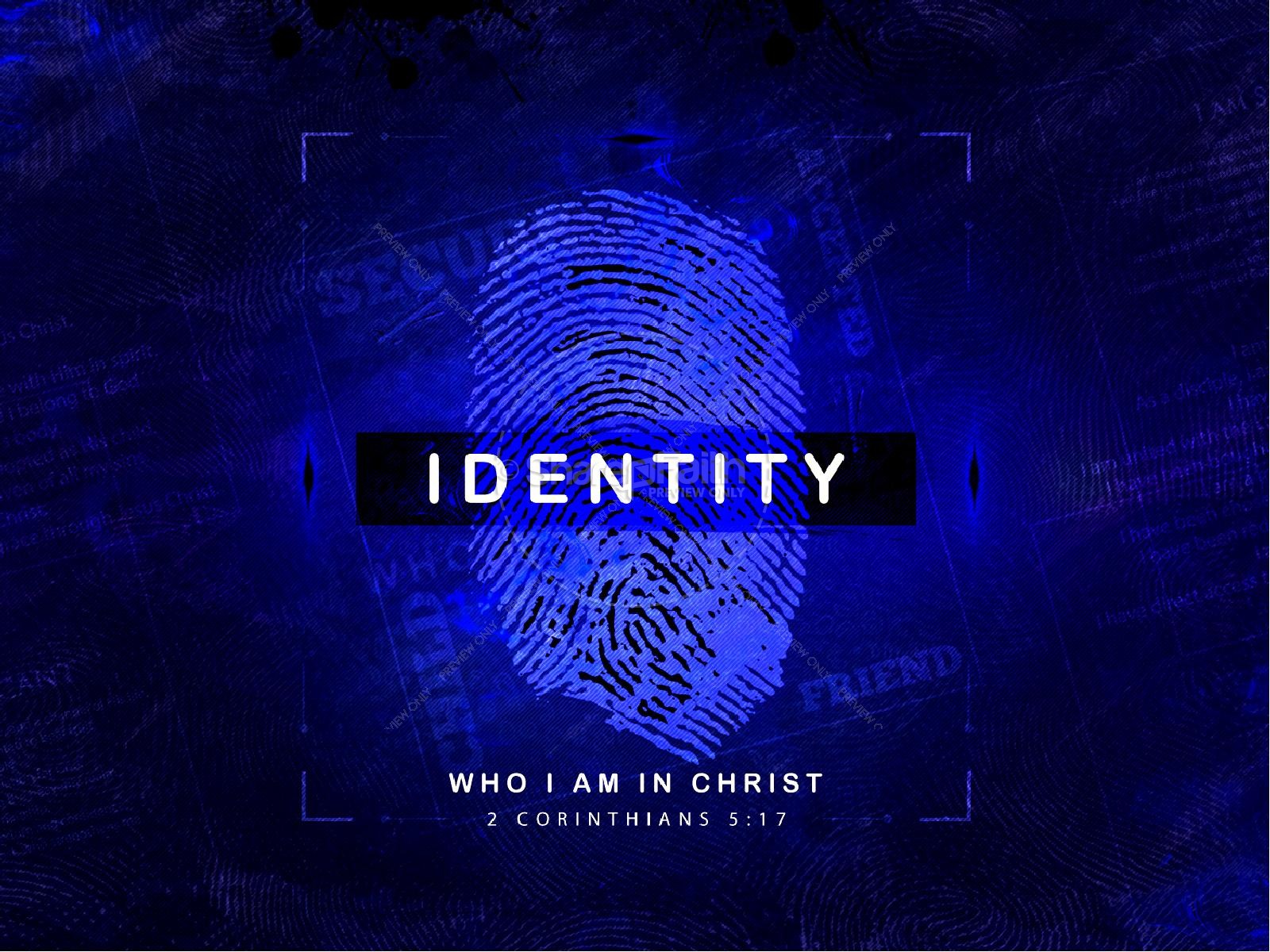 THE RE-INTRODUCTION OF YOURSELF IS NOT FOR YOUR EXCITEMENT, IT IS FOR YOUR ASSIGNMENT.
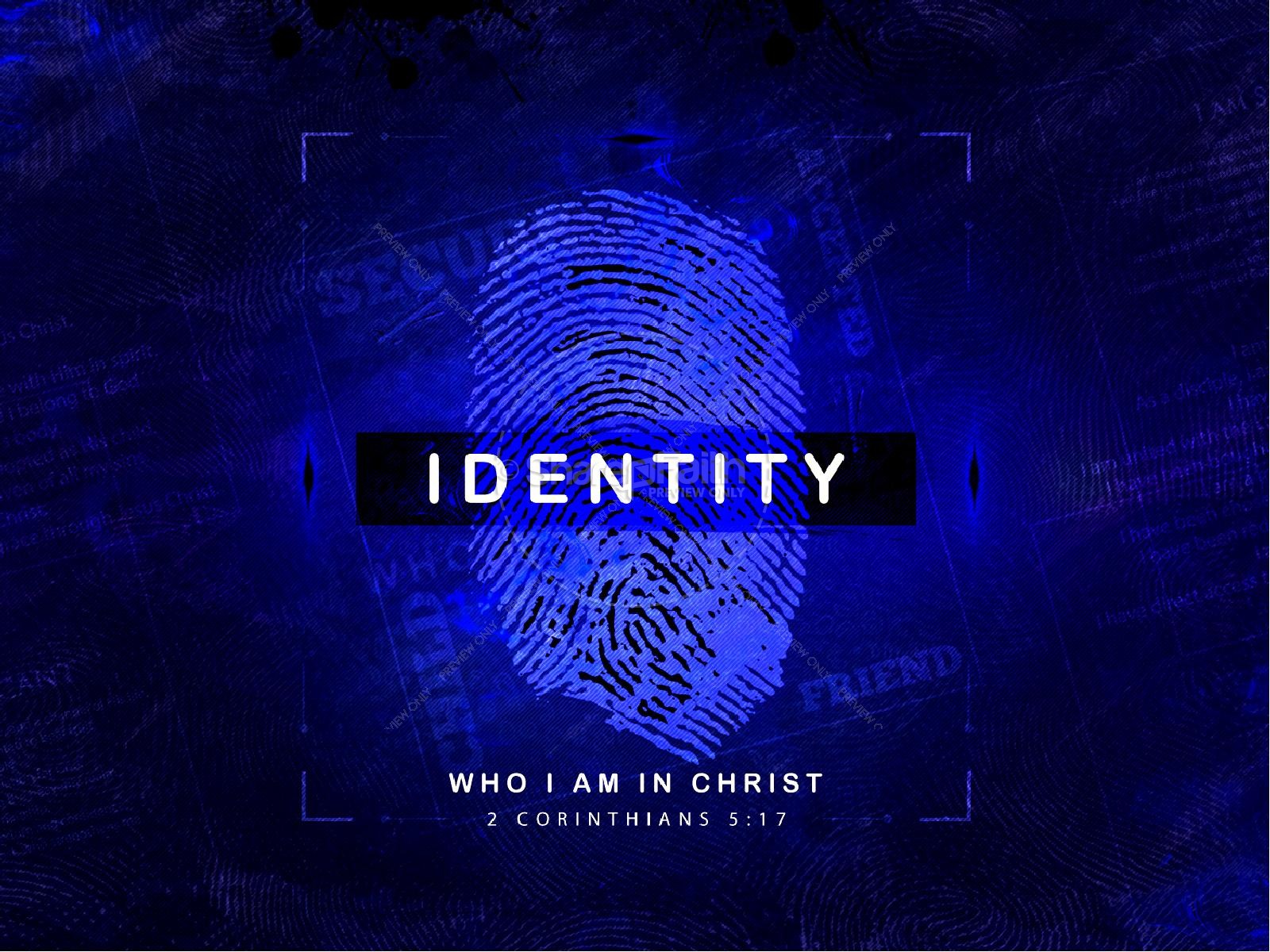 In Jesus, we do not lose our true selves, but we become our true selves.
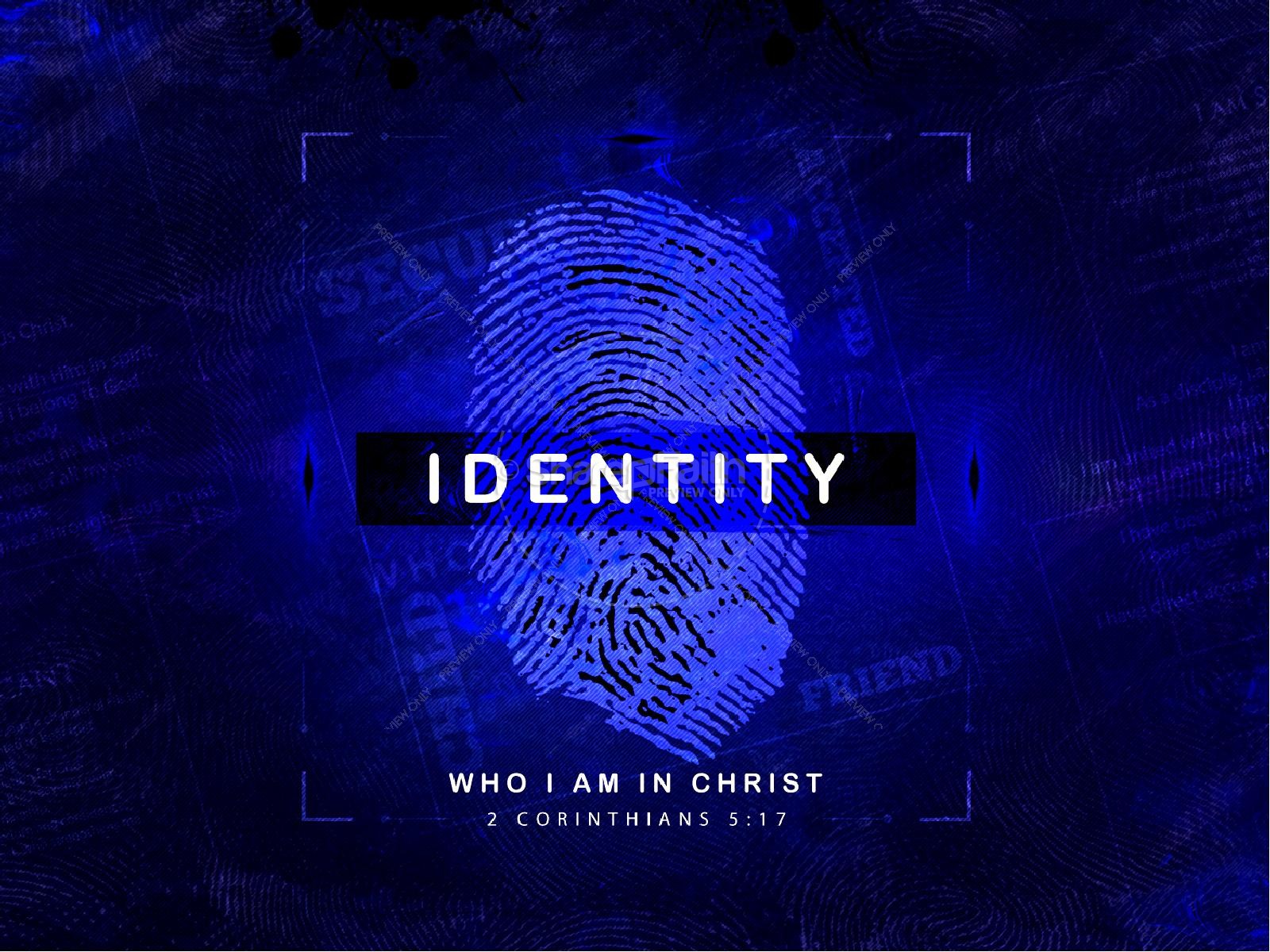 As you grow in your relationship with God, you grow in your faith in God,  as you grow in your faith in God, you grow in your identity in Christ.  

“I have been crucified with Christ, and I no longer live, but Christ lives in me. The life I now live in the body, I live by faith in the Son of God, who loved me and gave himself for me.” Galatians‬ ‭2:20‬ ‭CSB‬‬
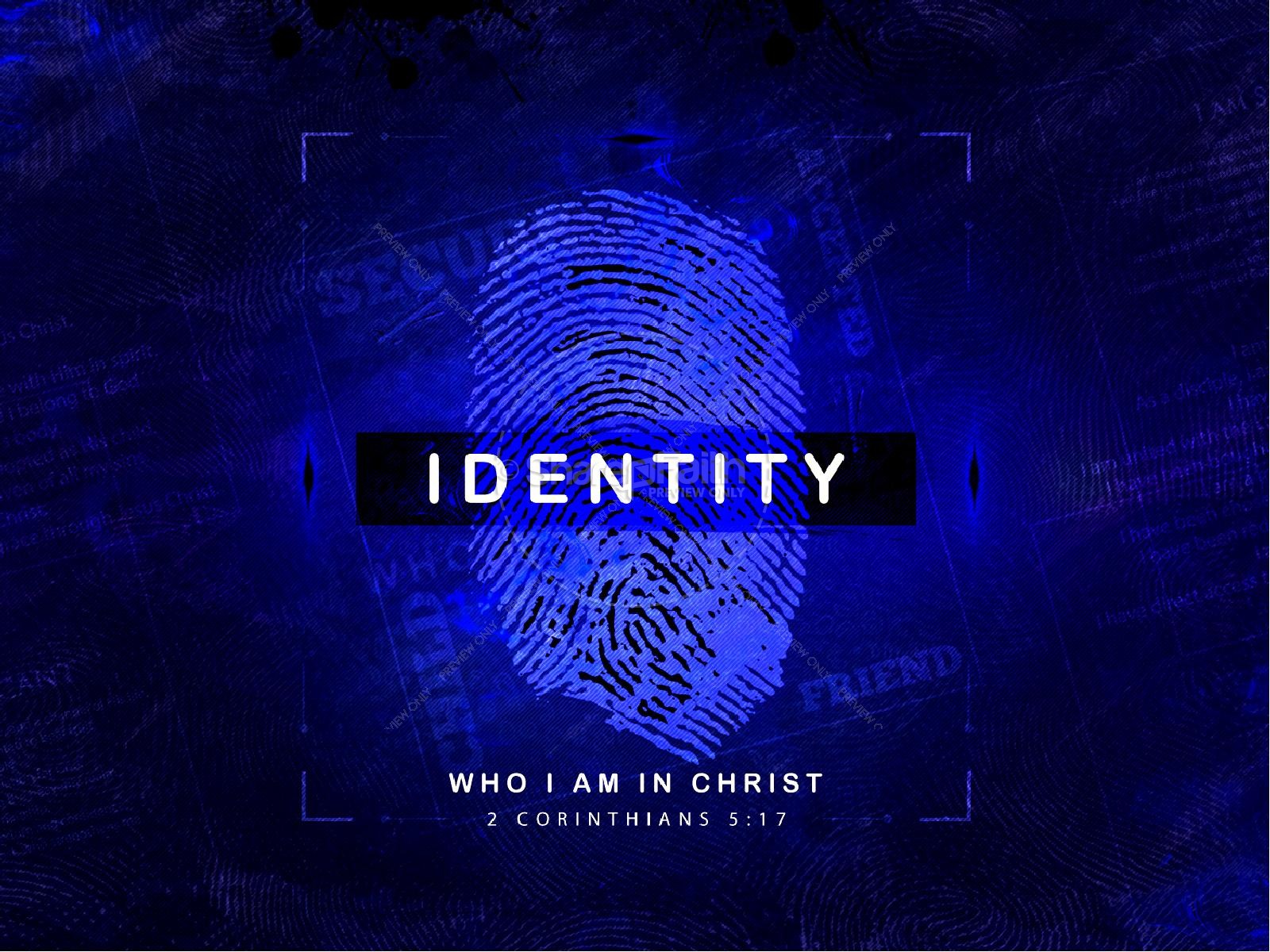 When Christ is your identity, then His image becomes your image.  

“So God created man in his own image; he created him in the image of God; he created them male and female.” Genesis‬ ‭1:27‬ ‭CSB‬‬
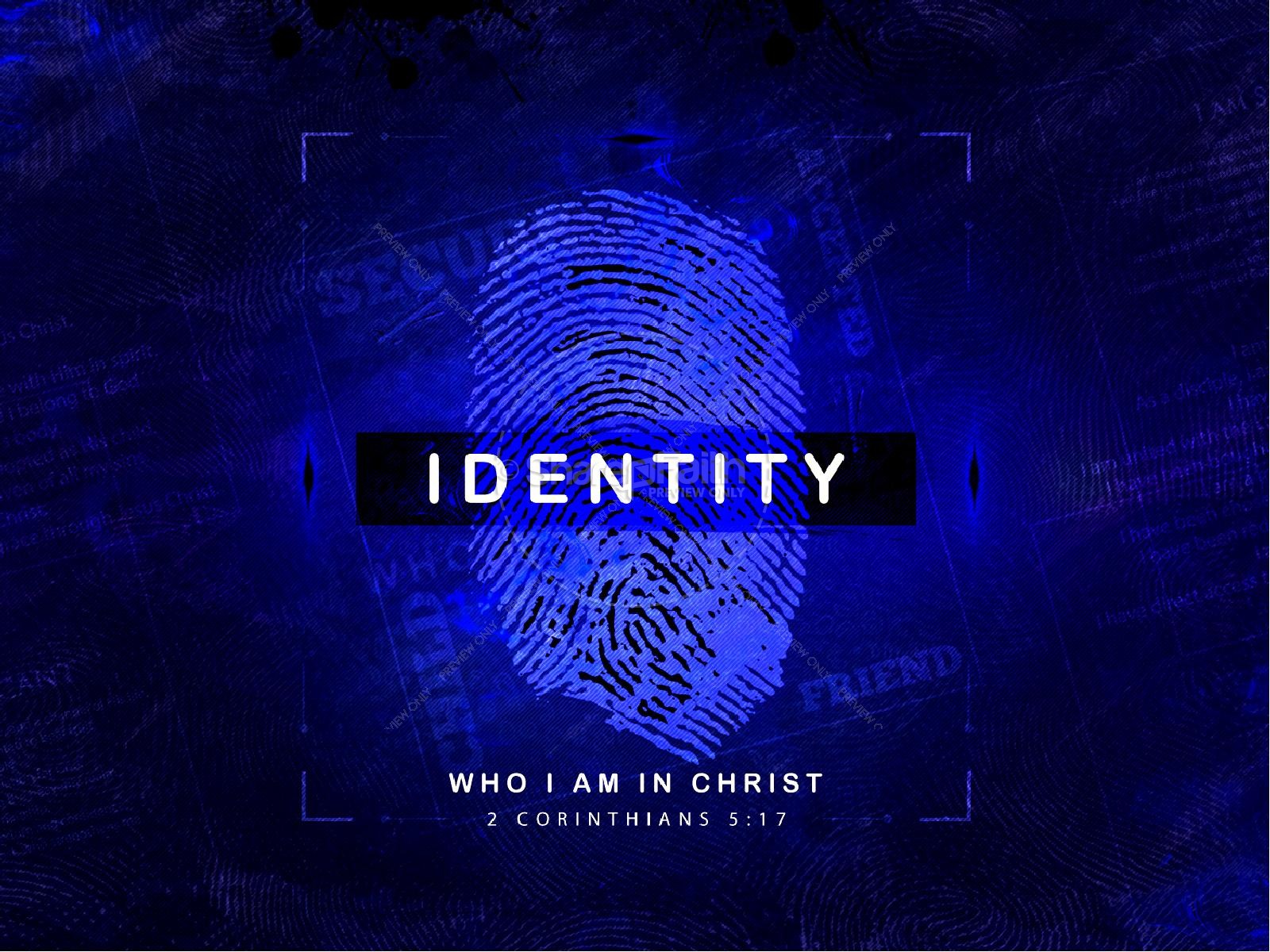 “I will praise you because I have been remarkably and wondrously made. Your works are wondrous, and I know this very well.” Psalms‬ ‭139:14‬ ‭CSB‬‬
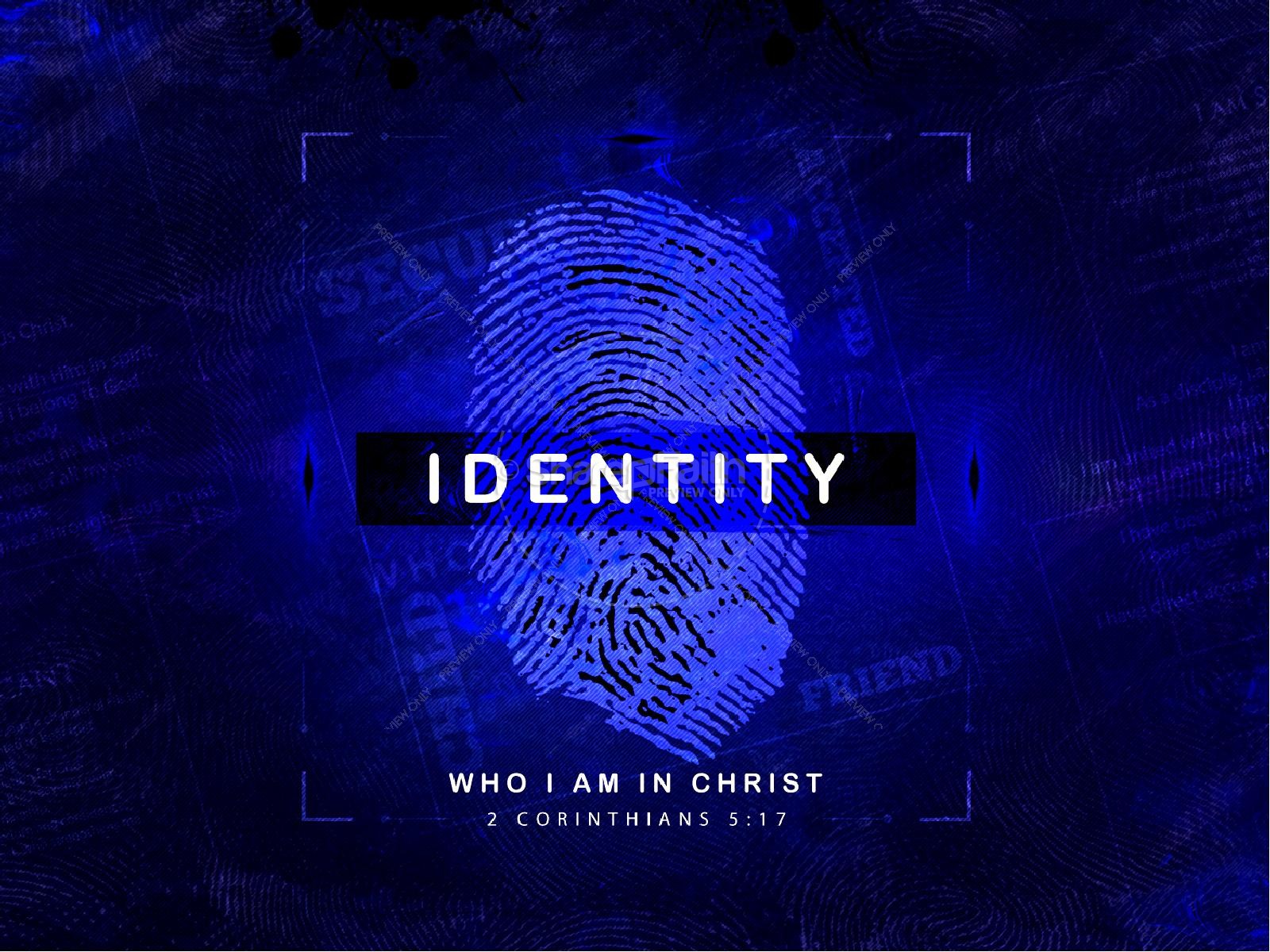 Knowing your ”identity” is an important part of living the abundant life. 

“A thief comes only to steal and kill and destroy. I have come so that they may have life and have it in abundance.”  John‬ ‭10:10‬ ‭CSB‬‬
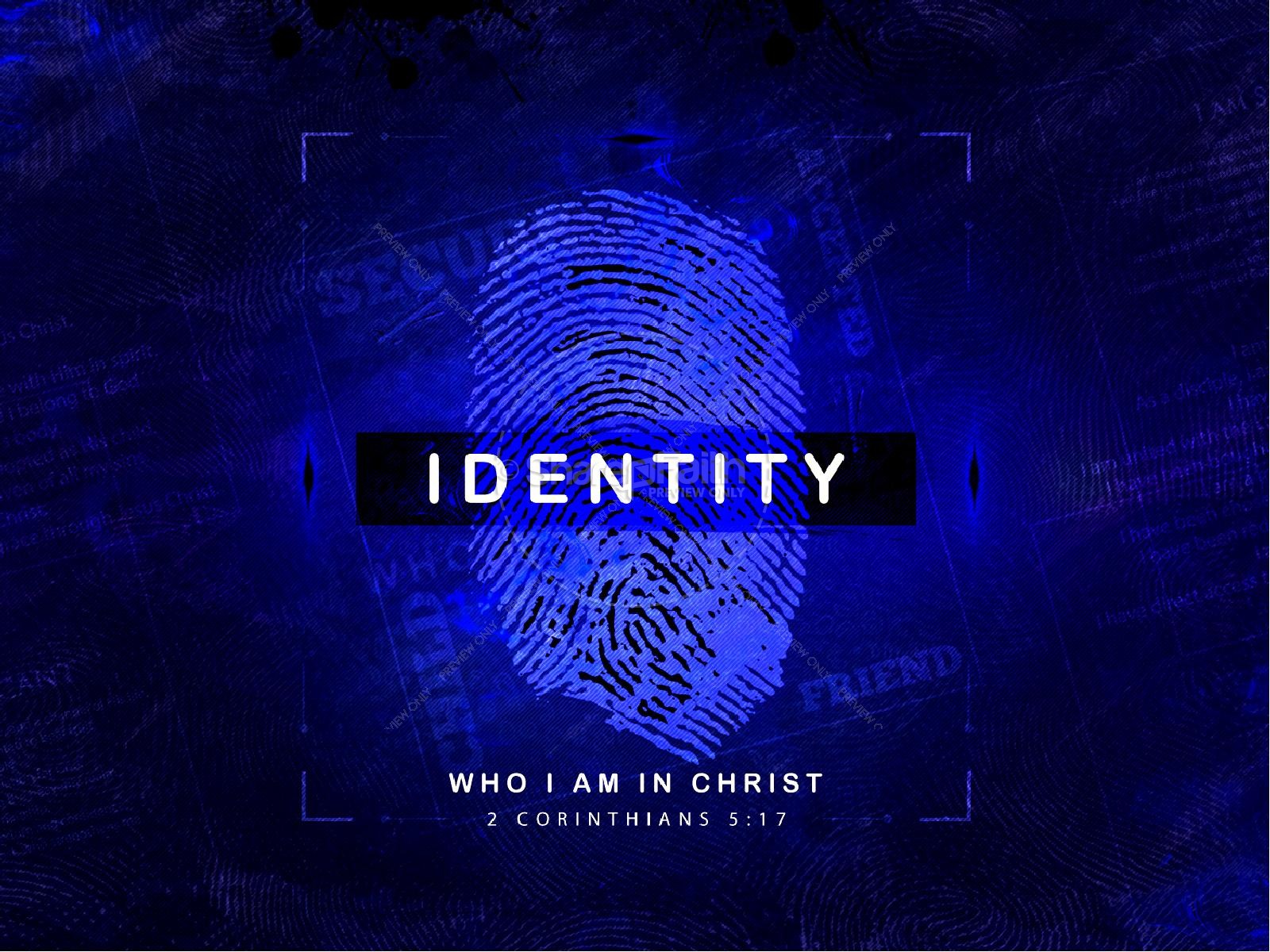 You can’t see yourself differently until you see God differently.   

Purpose requires that you have proper perspective of yourself
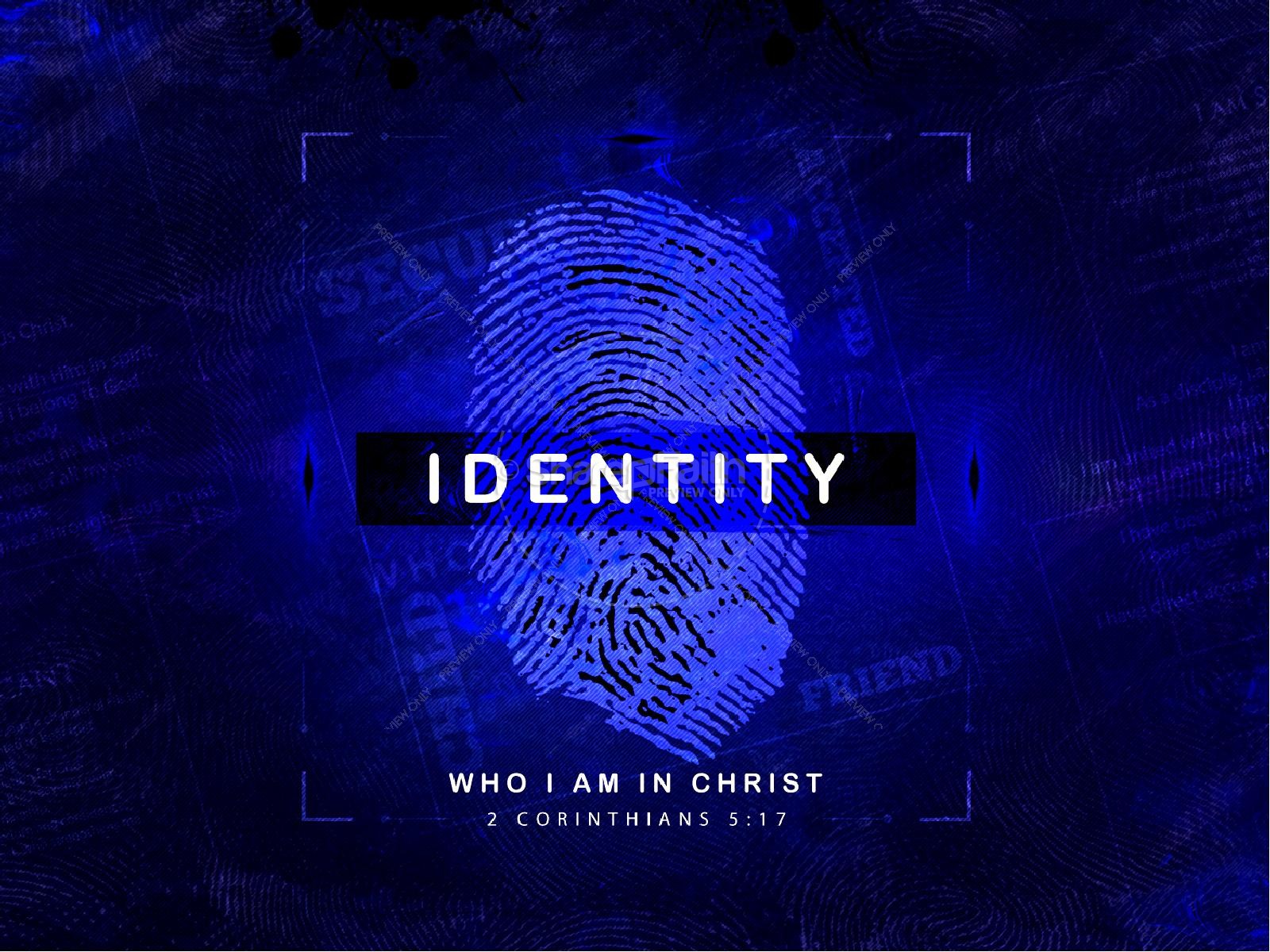 God sees the worst of us and still chooses to use us because He stills sees the masterpiece He created.

God didn’t start loving you when you got saved, He loved you at the worst point of your existence because He stills sees the masterpiece He created.
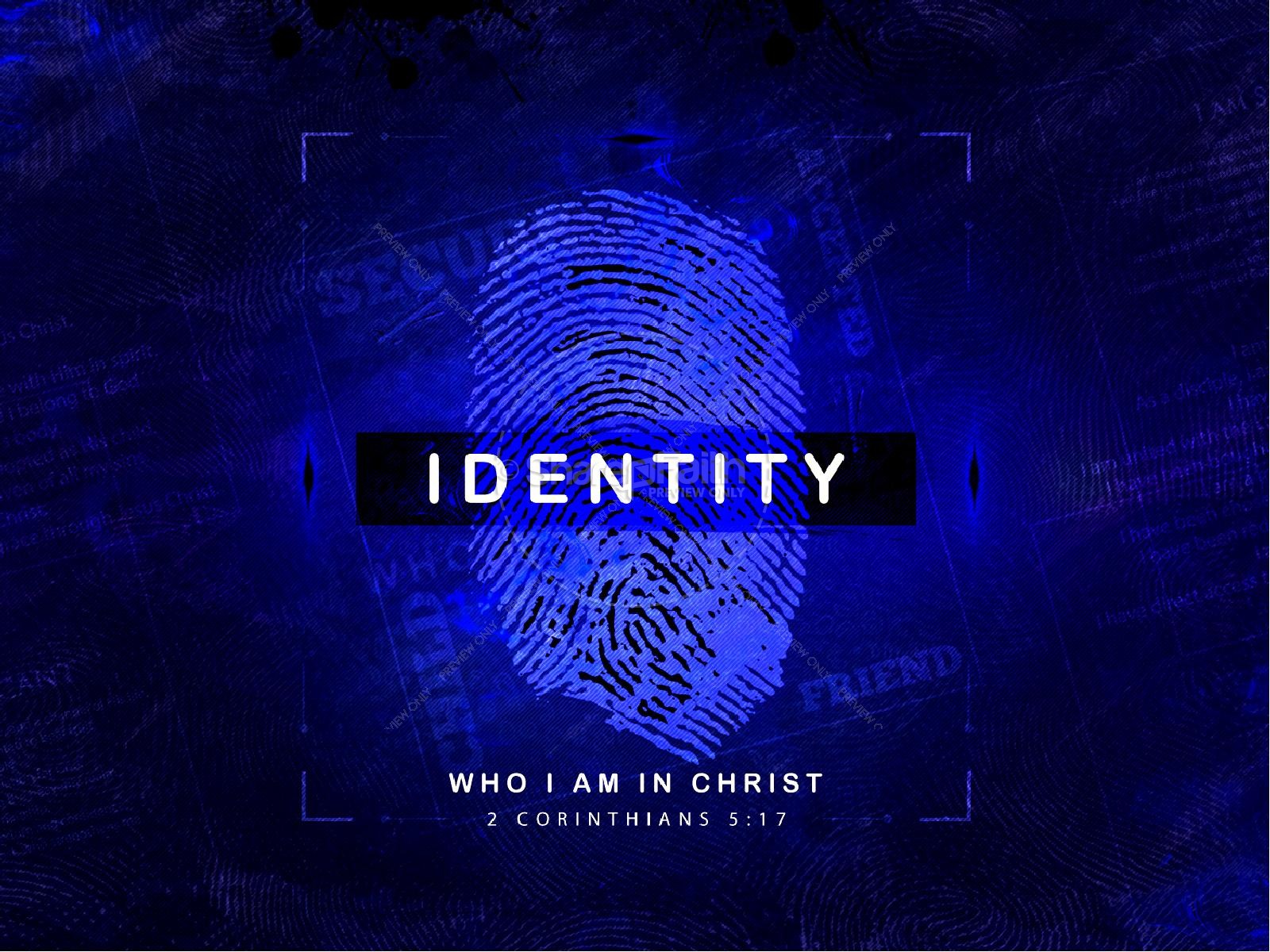 “Therefore, if anyone is in Christ, he is a new creation; the old has passed away, and see, the new has come!”  2 Corinthians‬ ‭5:17‬ ‭CSB‬‬
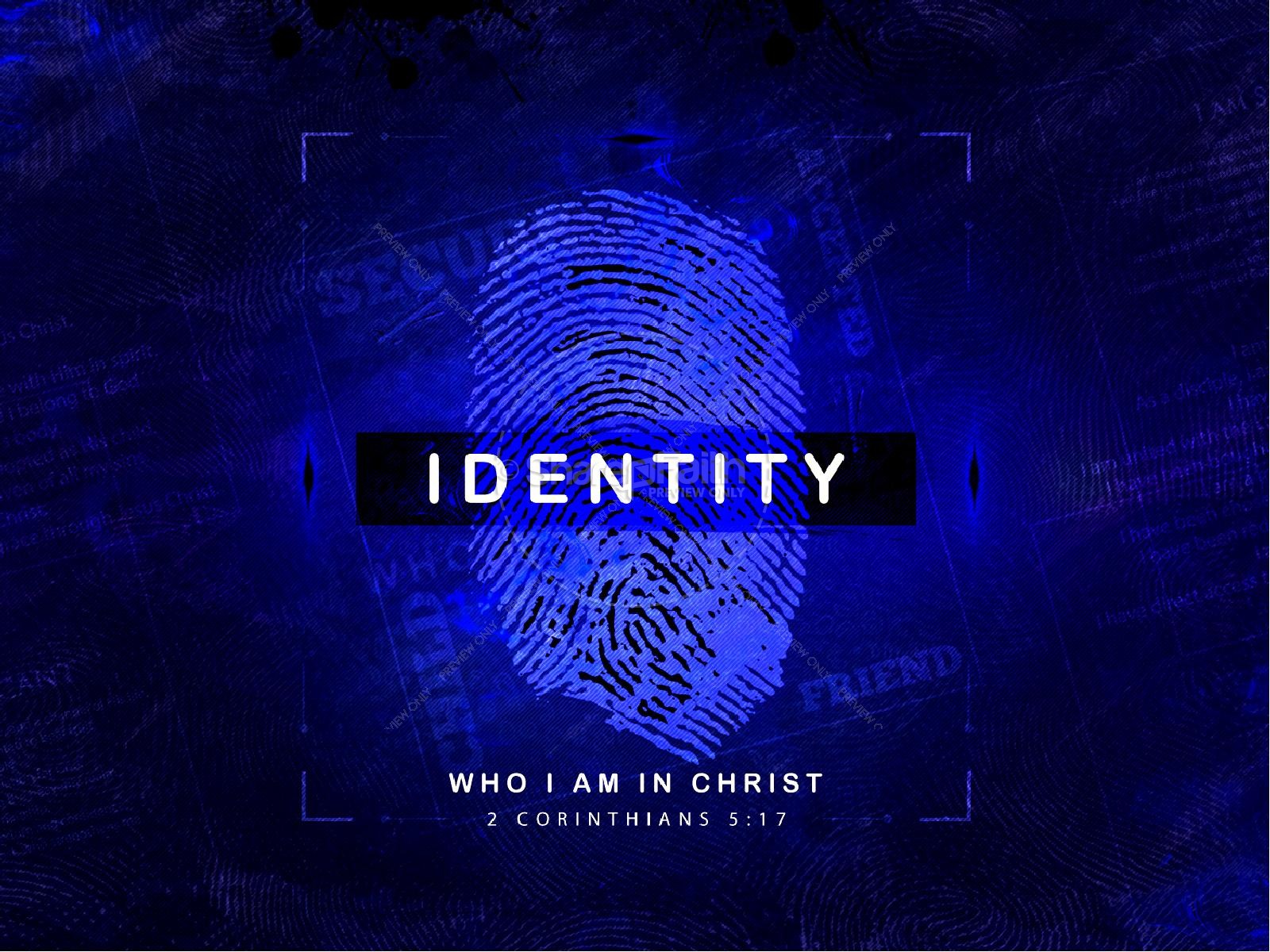 Big Idea of the Message: You are God’s masterpiece!

The dictionary defines a masterpiece as “a person’s greatest work of art,” or a “consummate example of skill or excellence.”
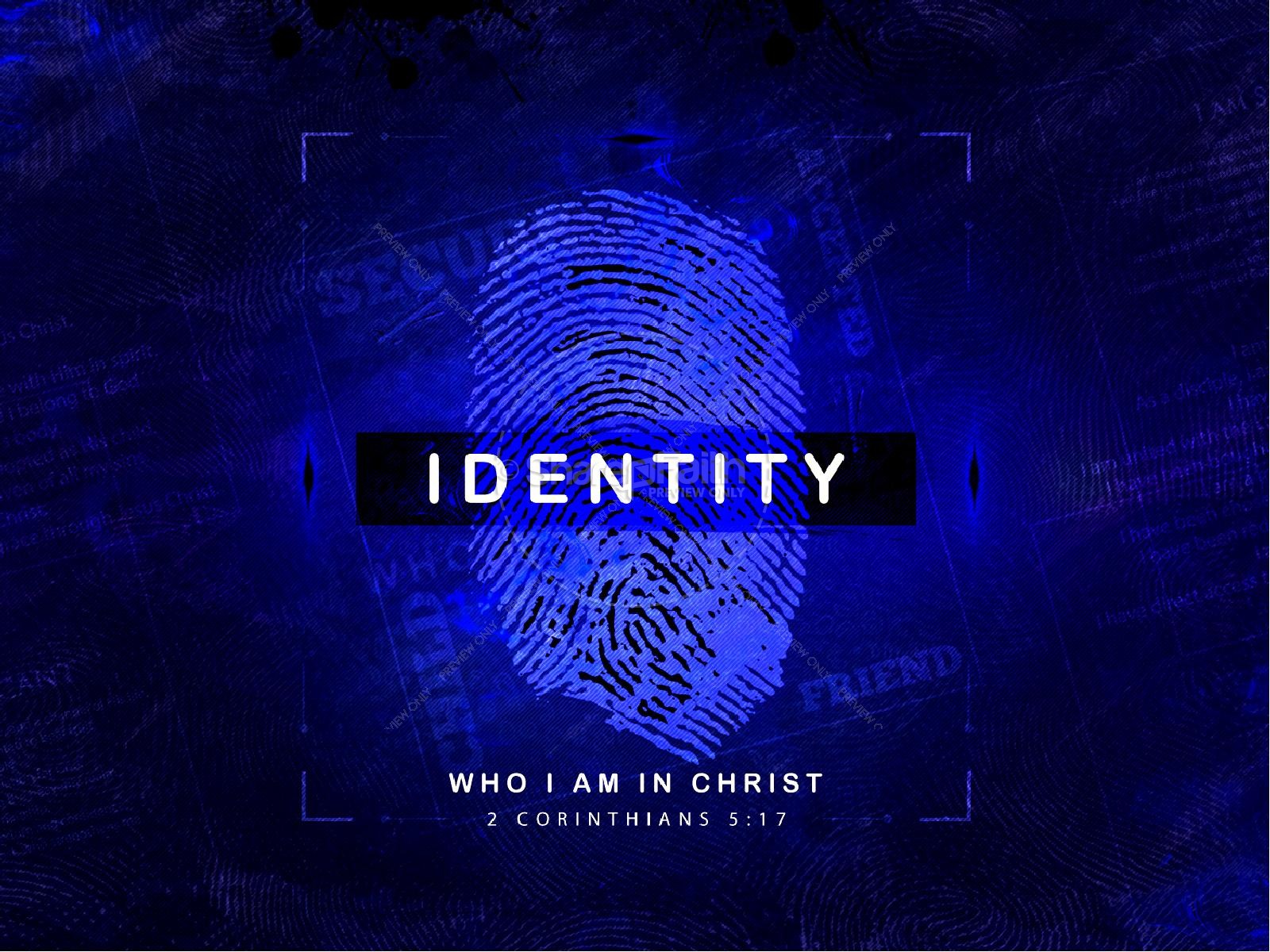 What does understanding that we are God’s masterpiece mean for us?

It means that we don’t need to create an image for ourselves but instead live in the image of God.  

What does understanding that we are God’s masterpiece do for us?

It allows us to see God differently so we can see ourselves differently.  Purpose requires a proper perspective of yourself and that only comes from Go
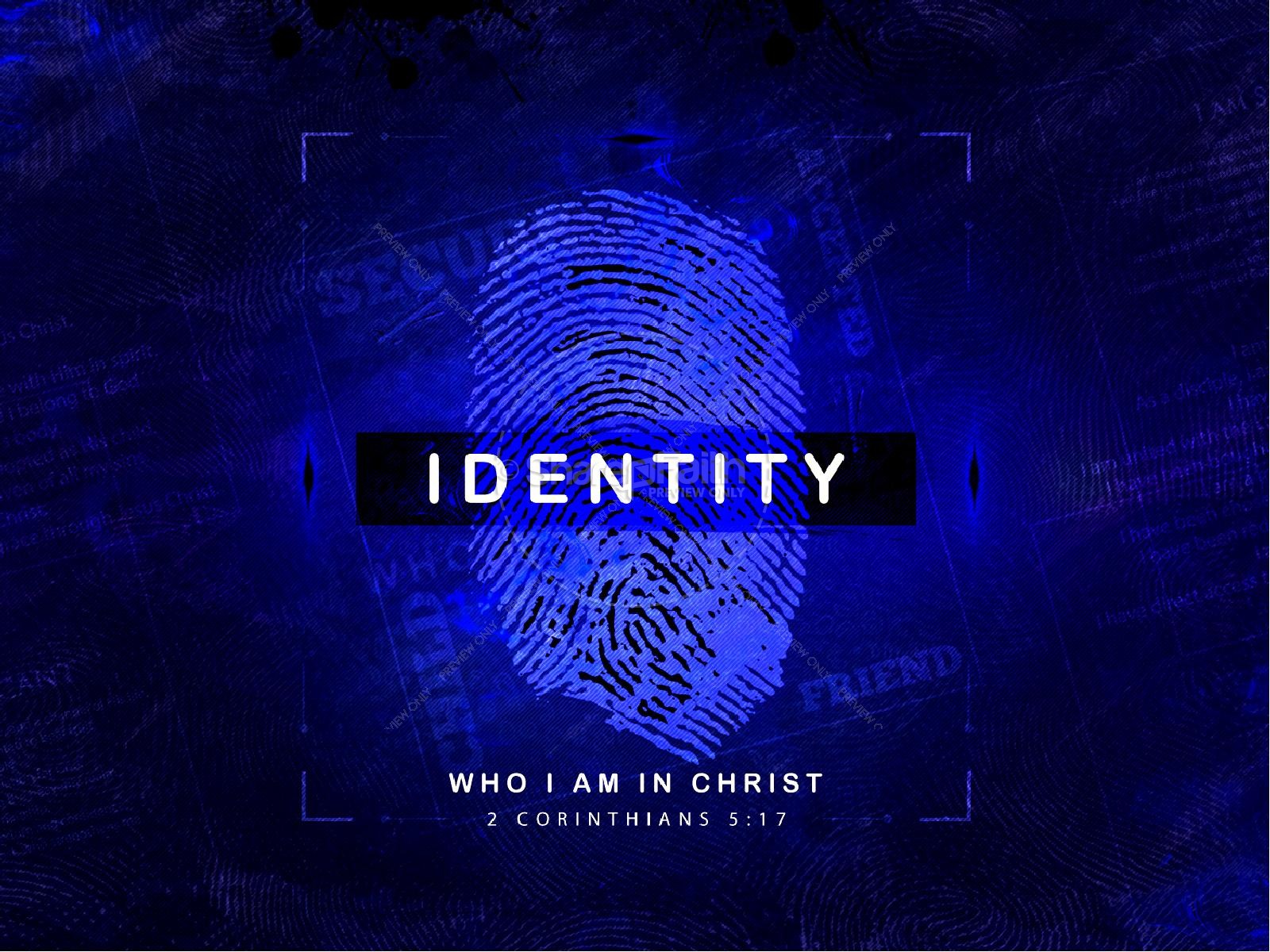 For everyday this week, there is a scripture for each of us to read.  Read the scripture for the day and answer the following questions:
How does this scripture help you to define who you are in God?
What does it mean to you? 
 How does that help you answer the question, “Who am I?”
I am loved (I Thessalonians 1:4)--Monday, February 26th
I am purchased and redeemed (1 Cor. 6:19,20)-Tuesday, February 27th
I am made complete in Christ (Col. 2:10)-Wednesday, February 28th
I am saved and set apart (2 Tim. 1:9; Titus 3:5)-Thursday, March 1st
I am free from condemnation (Rom. 8:1)-Friday, March 2nd
I am a new creation (2 Cor. 5:17)-Saturday, March 3rd
I am free (Heb. 4:16)-Sunday, March 4th
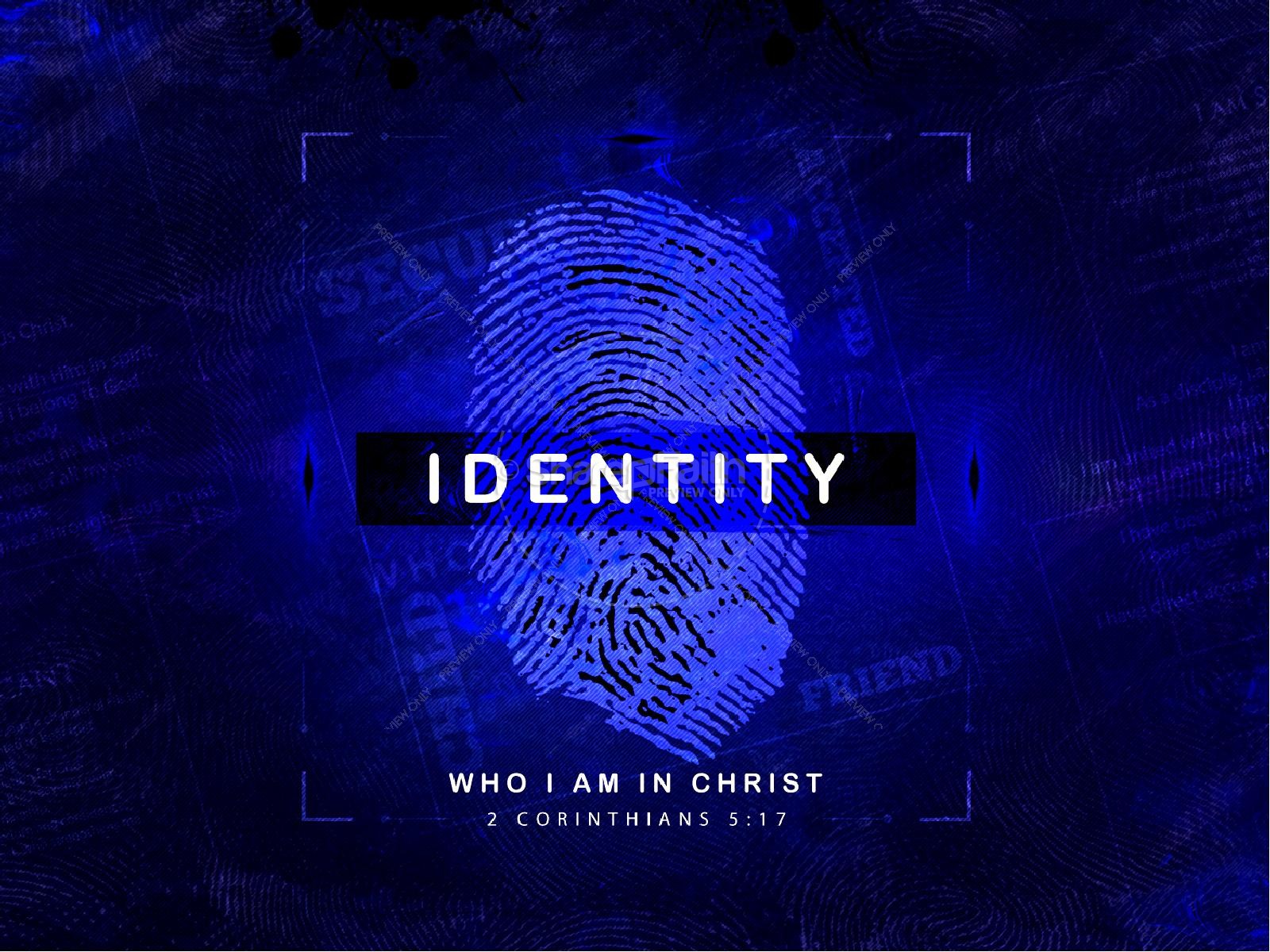 PRAYER

Father, I thank you that you created me in your image. You knit me together in my mother’s womb, and I am wonderfully made by you. I thank you Father for the great thought and care that you put into every detail when you created me and for the gifts and talents that you have given me to fulfill the specific purpose that you have for me.
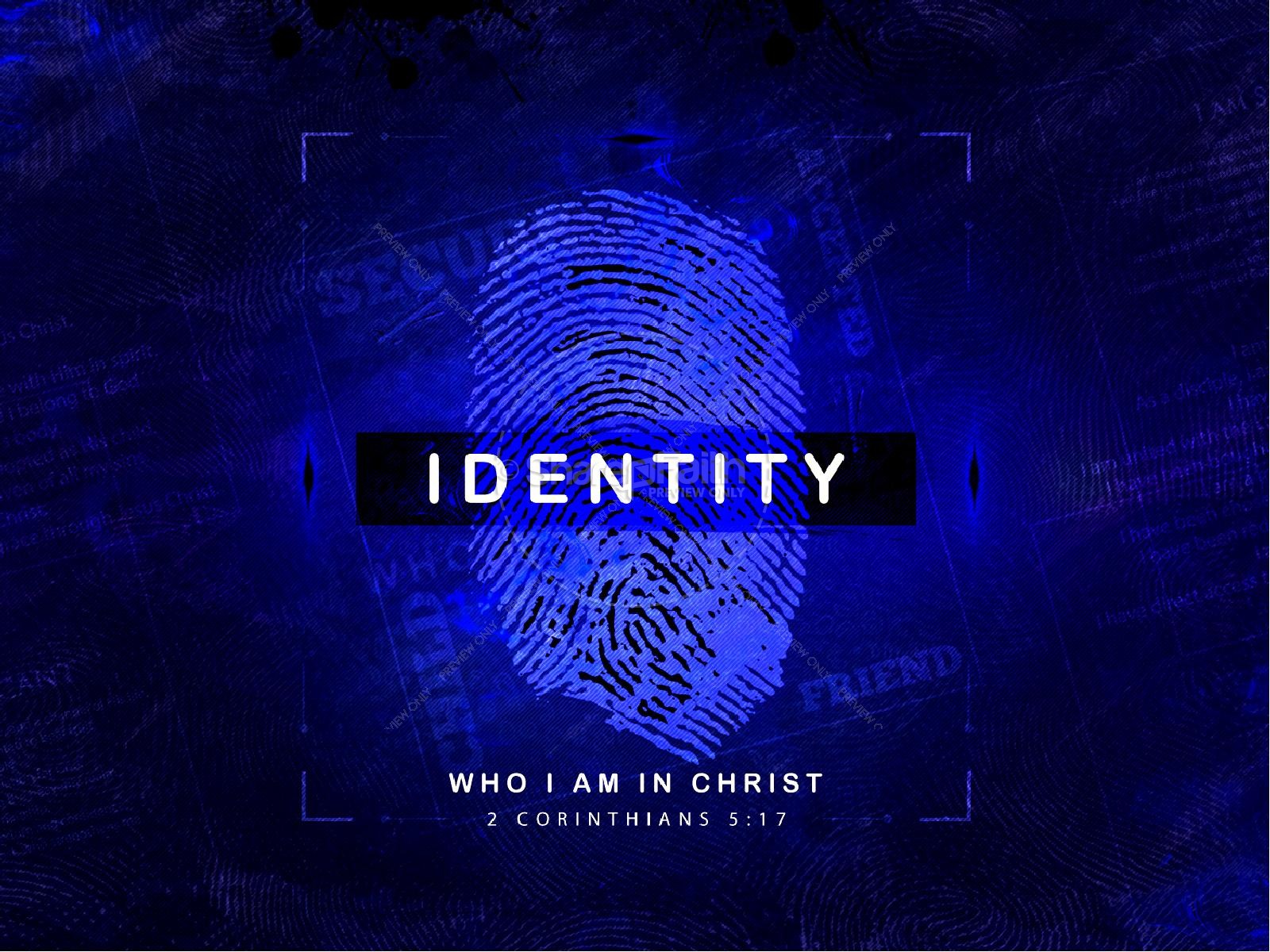 I thank you that I am Your masterpiece created for good works.  Forgive me if I have ever compared myself to someone else, or doubted the unique beauty that you have placed inside of me. Help me to see the wonderful works of your hand in every detail of my being that you have created.  In Jesus name, Amen. (Genesis 1:27, Psalm 139:14, Ephesians 2:10, 1 Peter 4:10)
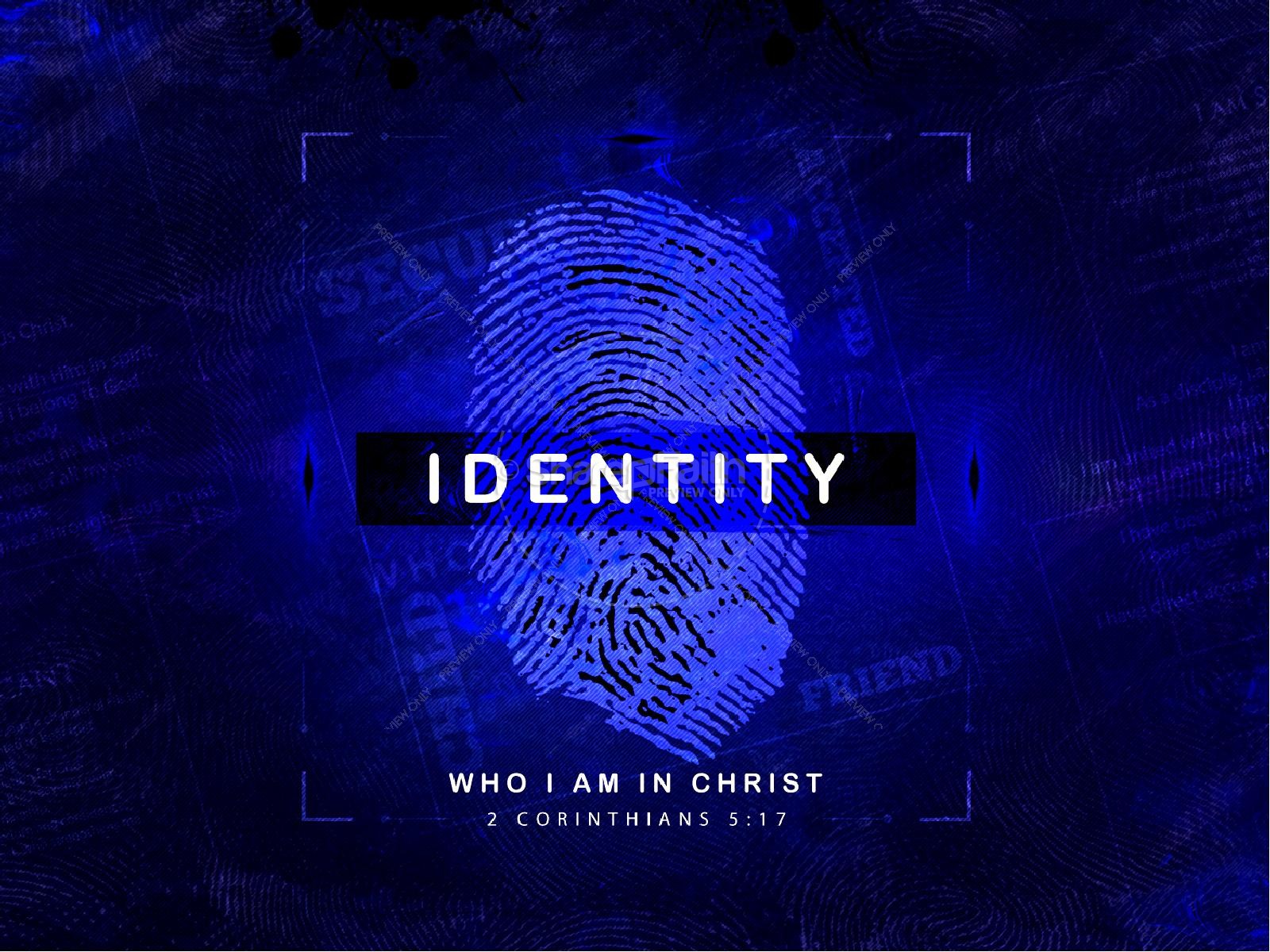 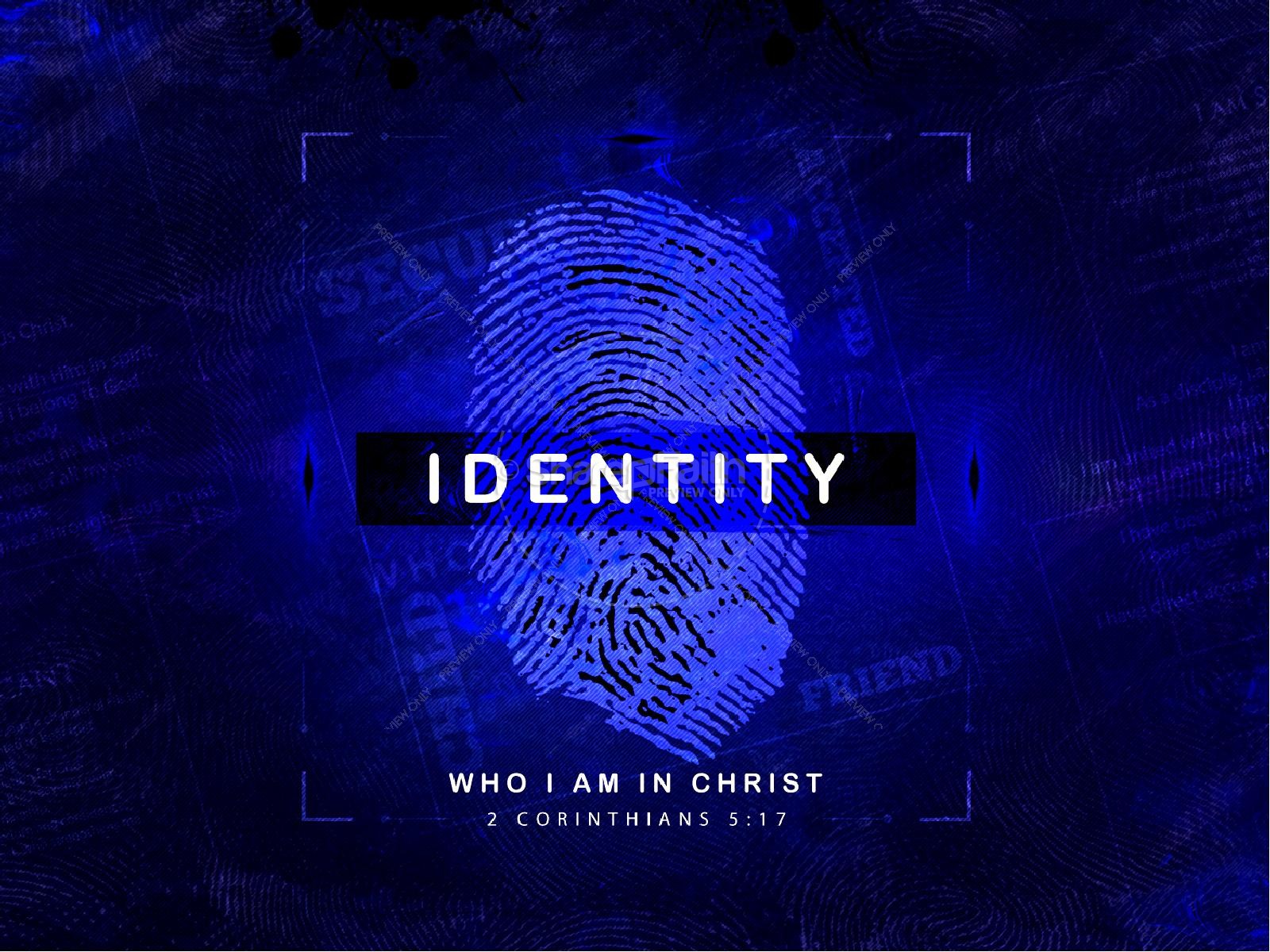 YOU ARE GOD’S MASTERPIECE 
 EPHESIANS 2:10